LESSON 3
Irish Trade Unions -Early 20th Century
LATE 1800’S AND EARLY 1900’S IRELAND
Let’s have a look at the photographs from that time, it was very different than now.

How would you describe what LIFE WAS LIKE for people at that time?

How do you think a CHILD your age might have felt at that time?

What do you think life was like for ADULTS or PARENTS?
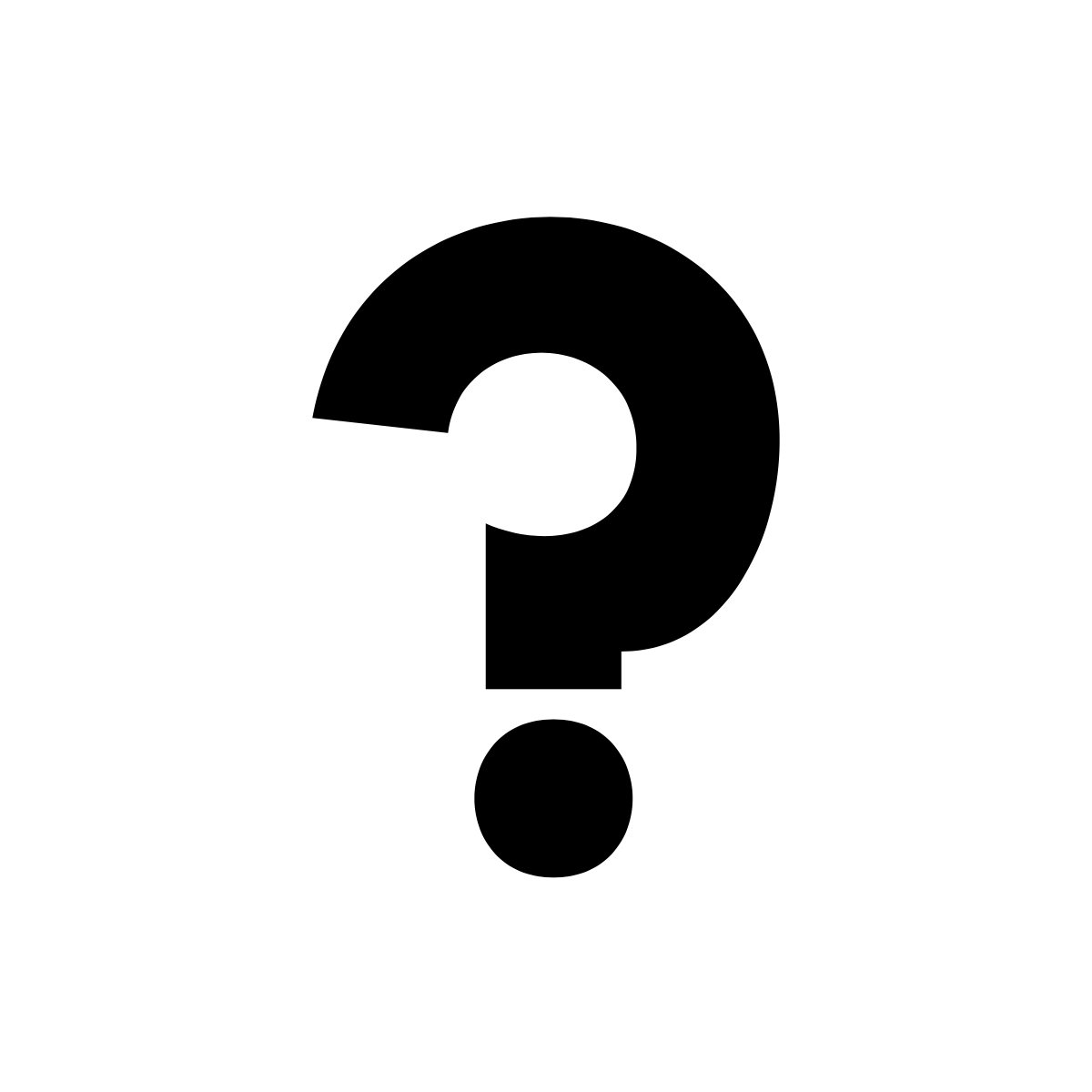 [Speaker Notes: Encourage the children to reflect on their daily lives, the activities they engage in, and compare with the activities that the people in the photographs may have engaged in. For example, travelling to school, playing with friends, sourcing food and drink.

It is important to bear in mind and be sensitive to the fact that some of the pupils in your class may be from a disadvantaged background, living in sub-standard accommodation or homeless.]
COMPARE the buildings to the buildings of today.

What is DIFFERENT about them?
[Speaker Notes: Encourage the pupils to focus on objects or structures they recognize. For example, the road – what is different about the road? No cars or buses.

Compare the buildings to the buildings of today. What is different about them?]
What STANDS OUT about the child on the left?

What do you think the family are DOING?
[Speaker Notes: Again, focus on aspects of the photograph pupils can relate to their own lives. For example, the clothes, their quality, and style.

Is there anything that stands out about the small child on the left? Why might this be the case just for this child and not the others?
What do you think the family are going to do or have done at that moment in time?]
What are the children DOING? 

What are they WEARING?
[Speaker Notes: What do you think this group of children are doing? There is only one adult with a large group of children – is that like anything the pupils experience in their lives, for example, school.
Look at what the children are wearing, the type and style of clothing and footwear – something stands out in the case of many of the children in the centre of the photo, what is it? Why do you think that this is the case?]
How would you DESCRIBE this home?
[Speaker Notes: Encourage the pupils to focus on the contents of this photograph and the quality of some of the objects and furniture.

How would they describe this home? Compare with their own homes.]
WORKERS IN IRELAND
In the 1800’s there many different types of workers, especially in cities.
Some of these were bricklayers, dock workers, transport workers, butchers and general workers. There were also people who owned or worked in small shops and services.
Often, these different groups would meet to discuss their working conditions, but this didn’t always happen.

In 1889 a new type of TRADE UNION began to emerge. It had an aim of organising the large amounts of skilled workers.

In 1894 the IRISH TRADE UNION CONGRESS was formed and more unions formed.
[Speaker Notes: Are the jobs of today different?
Do we have different jobs today that did not exist in the past?
Are there jobs from long ago that do not exist or are less common today?

Focus on the word ‘congress’ – what is it? 

Emphasize the idea of democracy, that through the unity of trade unions joining together, they can democratically take positions, take action or show solidarity.

The Irish Trade Union Congress was set up in 1894 as a collective of trade unions to represent the interests of all workers. It became known as the Irish Congress of Trade Unions (ICTU) in 1959.]
WHAT HAVEWE LEARNED?